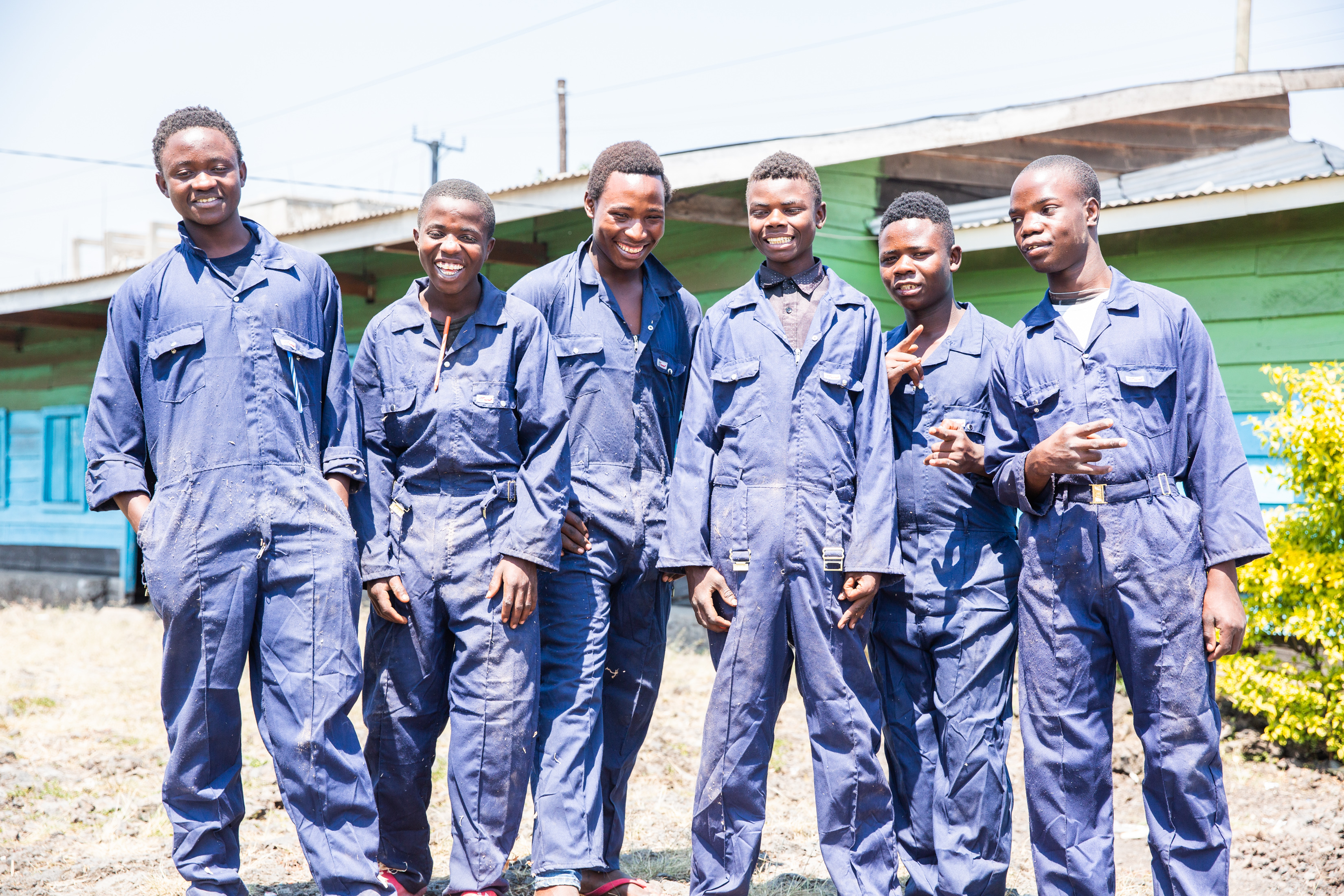 Photo 
1
Key quote “If I wasn’t doing this work, I think I would also have gone to the armed groups like my friends… The thing I’m most proud of is this work that I’m doing.”
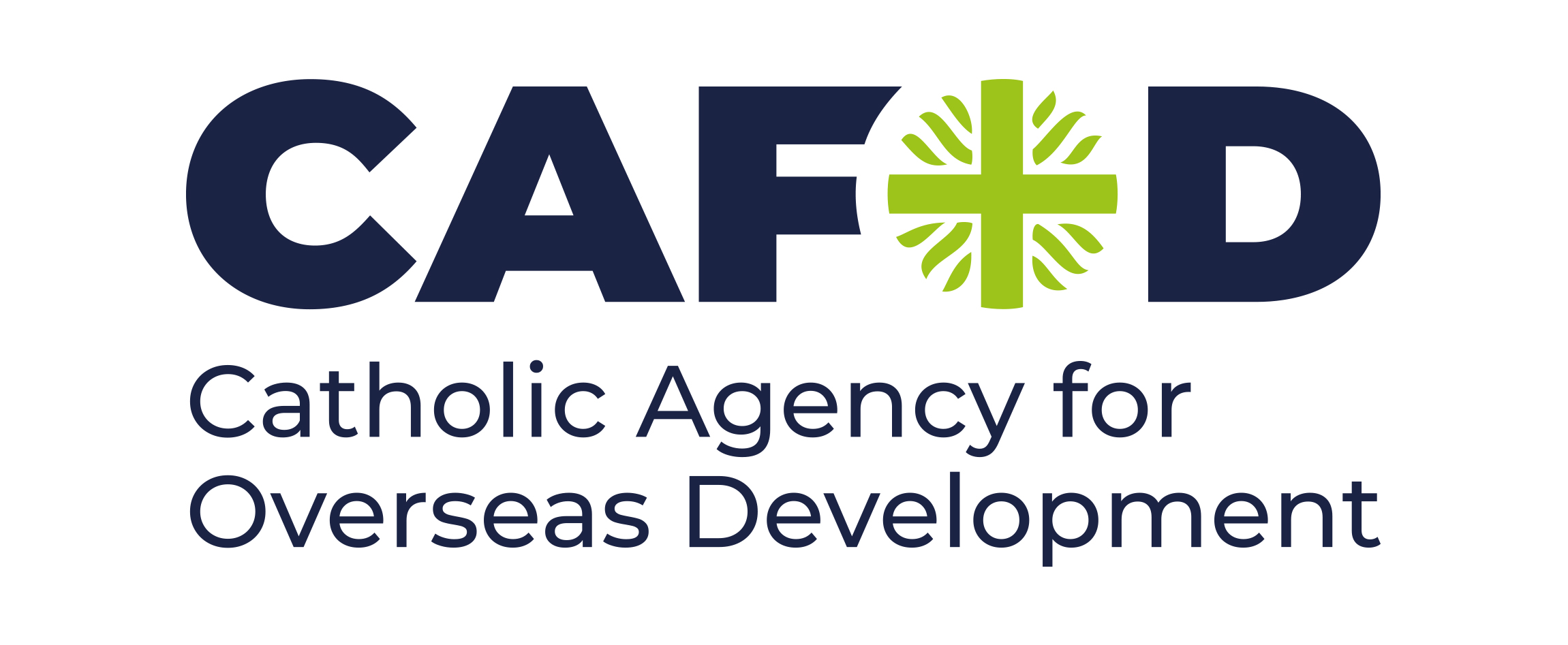 Photo credit: Thom Flint, CAFOD
Photo 
2
Key quote “If I wasn’t doing this work, I think I would also have gone to the armed groups like my friends… The thing I’m most proud of is this work that I’m doing.”
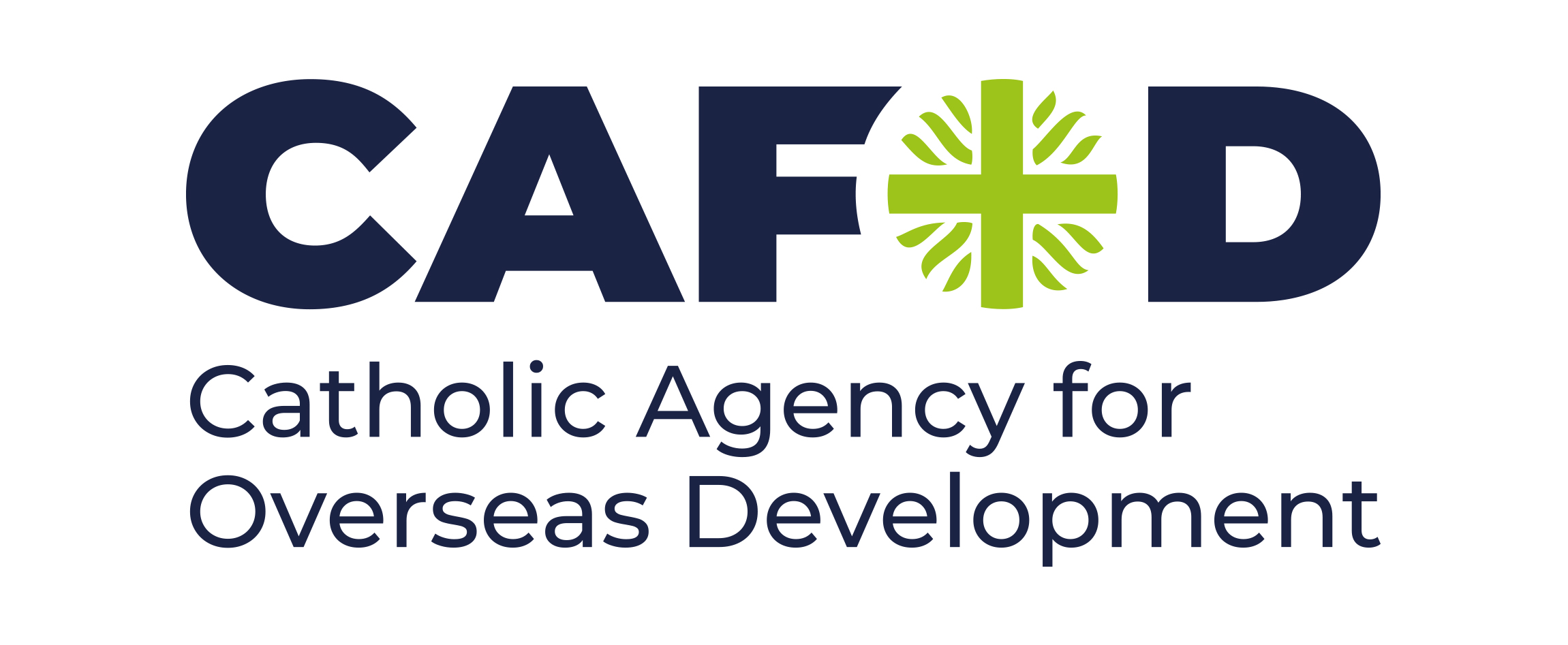 Photo credit: Thom Flint, CAFOD
Photo 
3
Key quotes
 “I’m studying teaching, but when I go to the university I would love to study medicine. I would love to be a doctor, so that I am able to protect myself and also so that I am able to cater for my own needs.”
*Sagesse is a pseudonym. Why do you think CAFOD need to use pseudonyms to protect their partners?
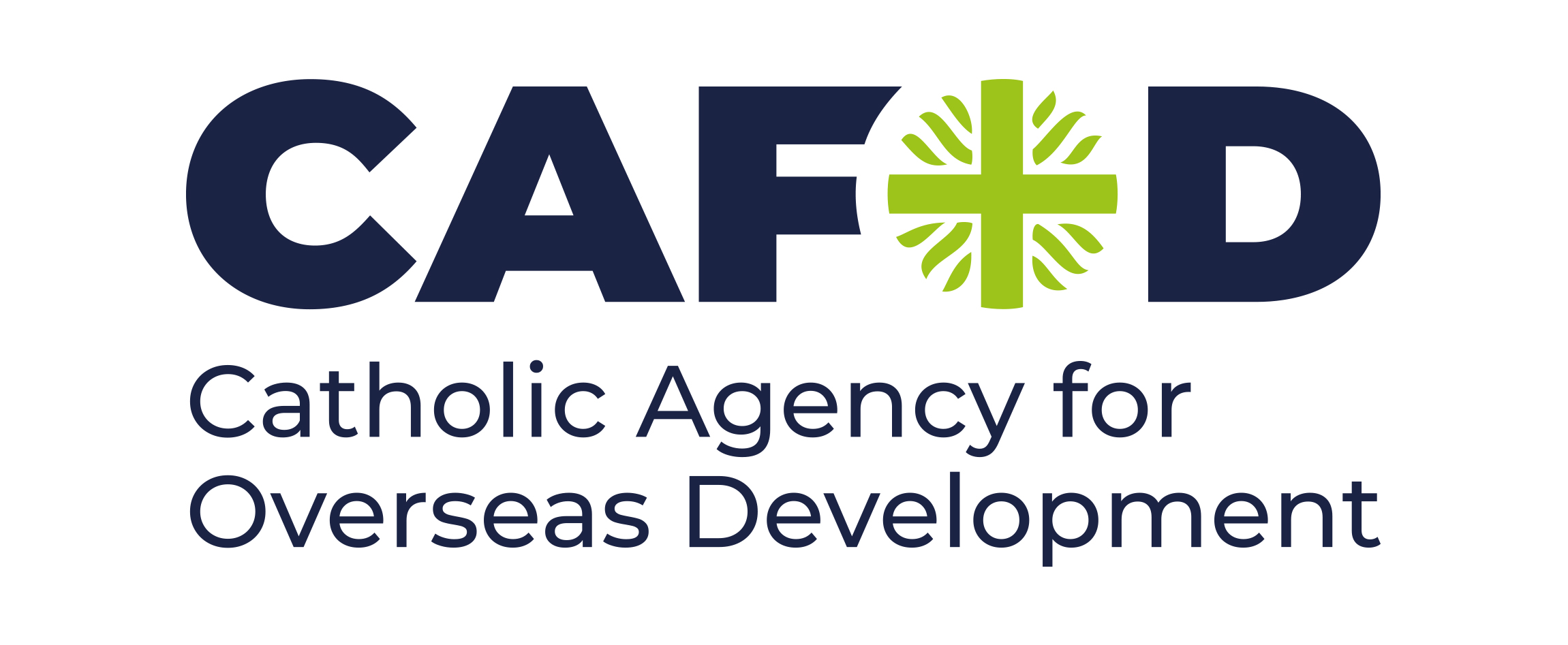 Photo credit: Thom Flint, CAFOD
Photo 
4
Key quotes
“I’m very excited about our mushroom project. These mushrooms have helped me, at the age I am, to be able to change my diet. It has also helped me to take care of my children and with helping them at school.”
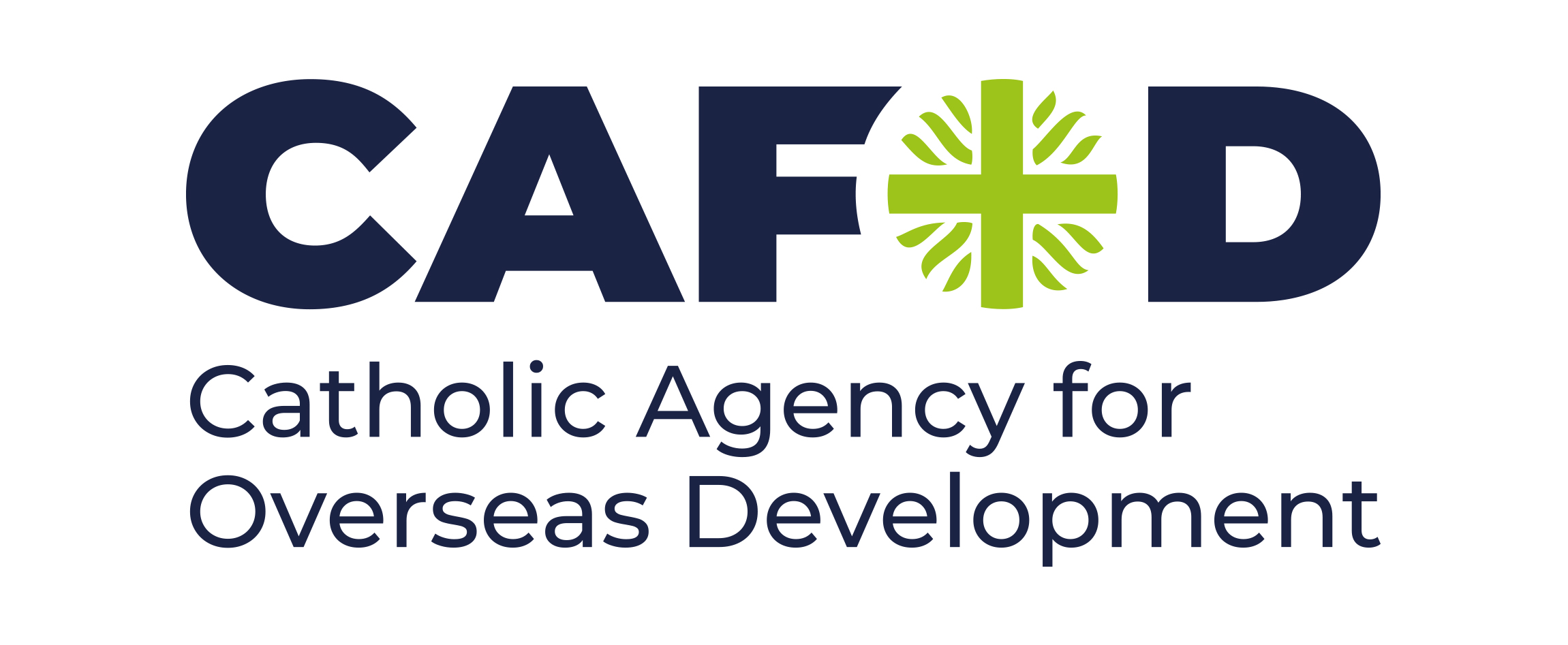 Photo credit: Thom Flint, CAFOD
Photo 
5
Key quotes
“I’m very excited about our mushroom project. These mushrooms have helped me, at the age I am, to be able to change my diet. It has also helped me to take care of my children and with helping them at school.”
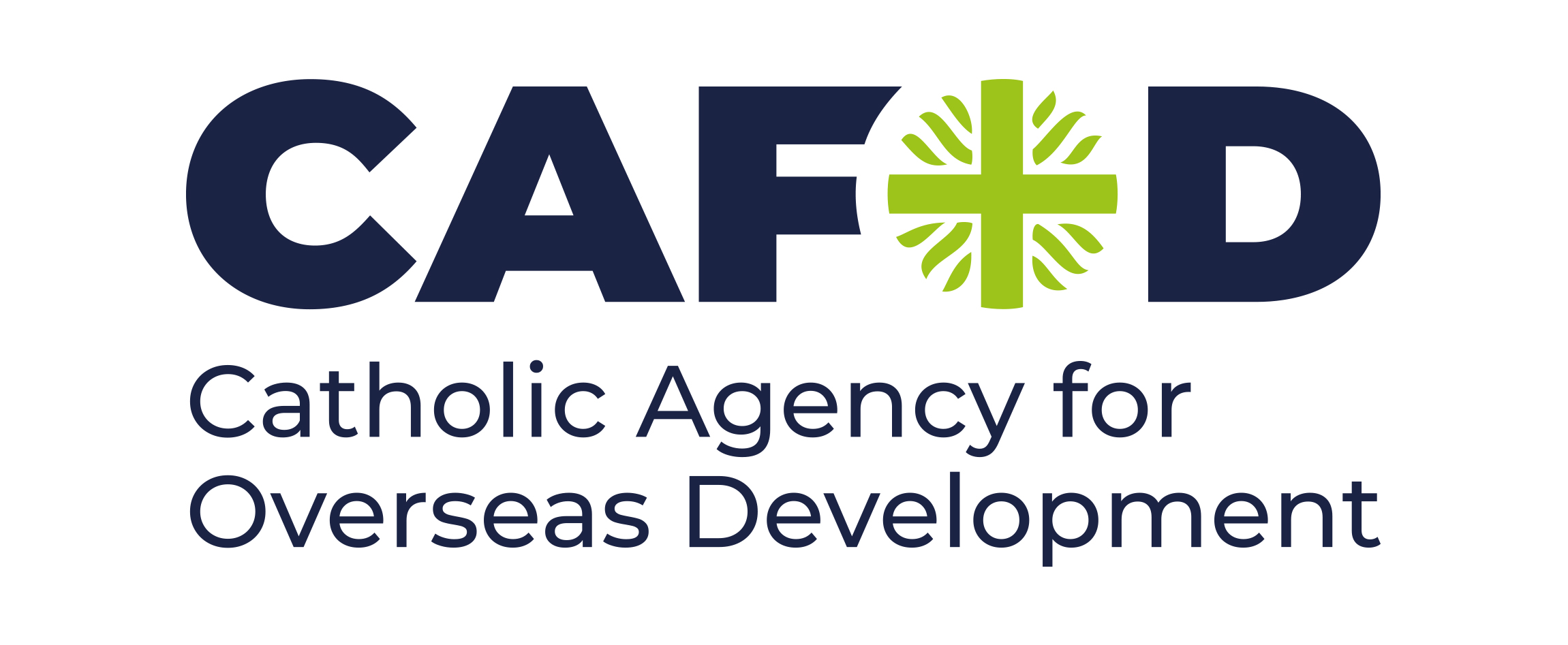 Photo credit: Thom Flint, CAFOD
Photo 
6
Key quotes
“At the end [of the training], we received sewing machines and some basic materials and that’s how I became dressmaker. Since I’ve been doing this job, it’s helped me a lot to support my own needs and those of my brothers.
While we were doing the training, I was very happy, which is why I gave it my all to be able to finish and make my dream come true. God bless the CAJED programme, which has really helped us to be responsible for ourselves.”
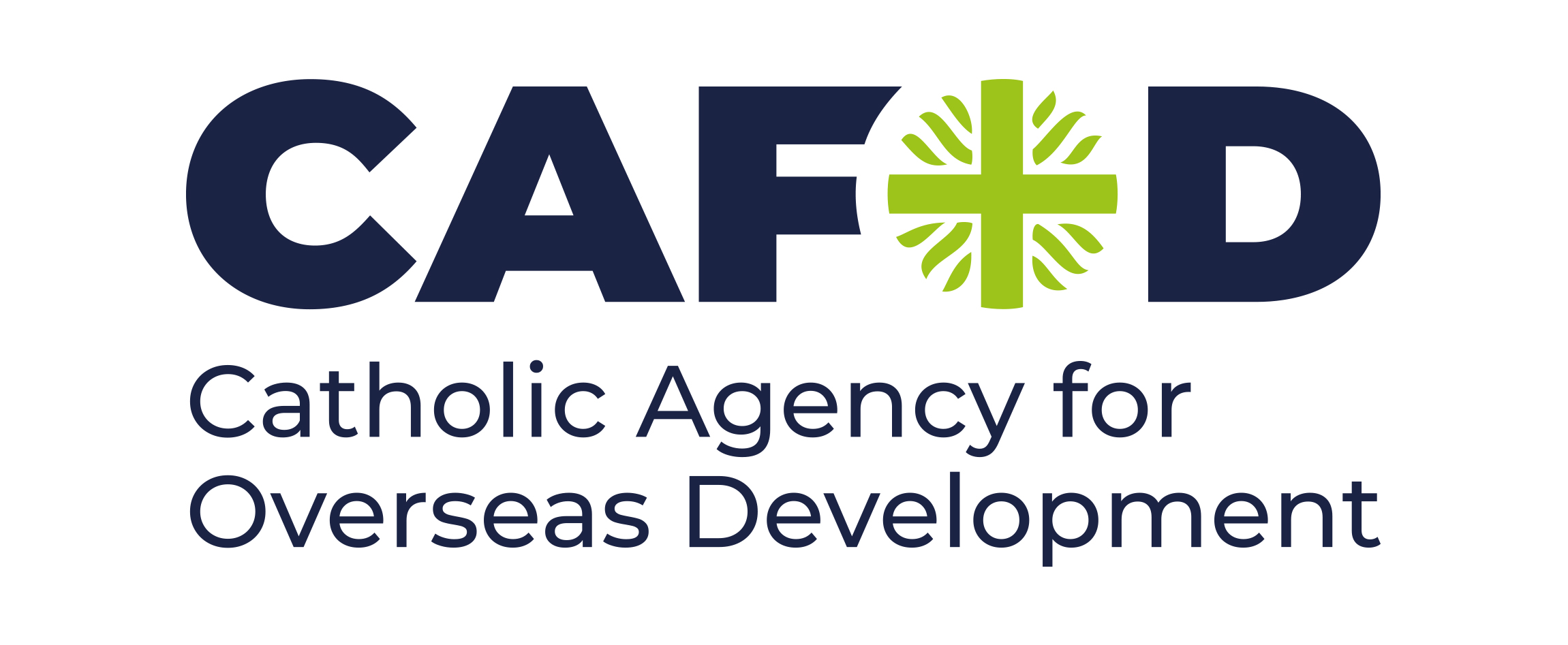 Photo credit: Thom Flint, CAFOD
Photo 
7
Key quote (from Adeline)

“The most important [thing] for me is to go to school – so that I can be wiser.”

“I love to go to school. When I finish school, I would love to get a job. And then I would love to dress well, like others.”
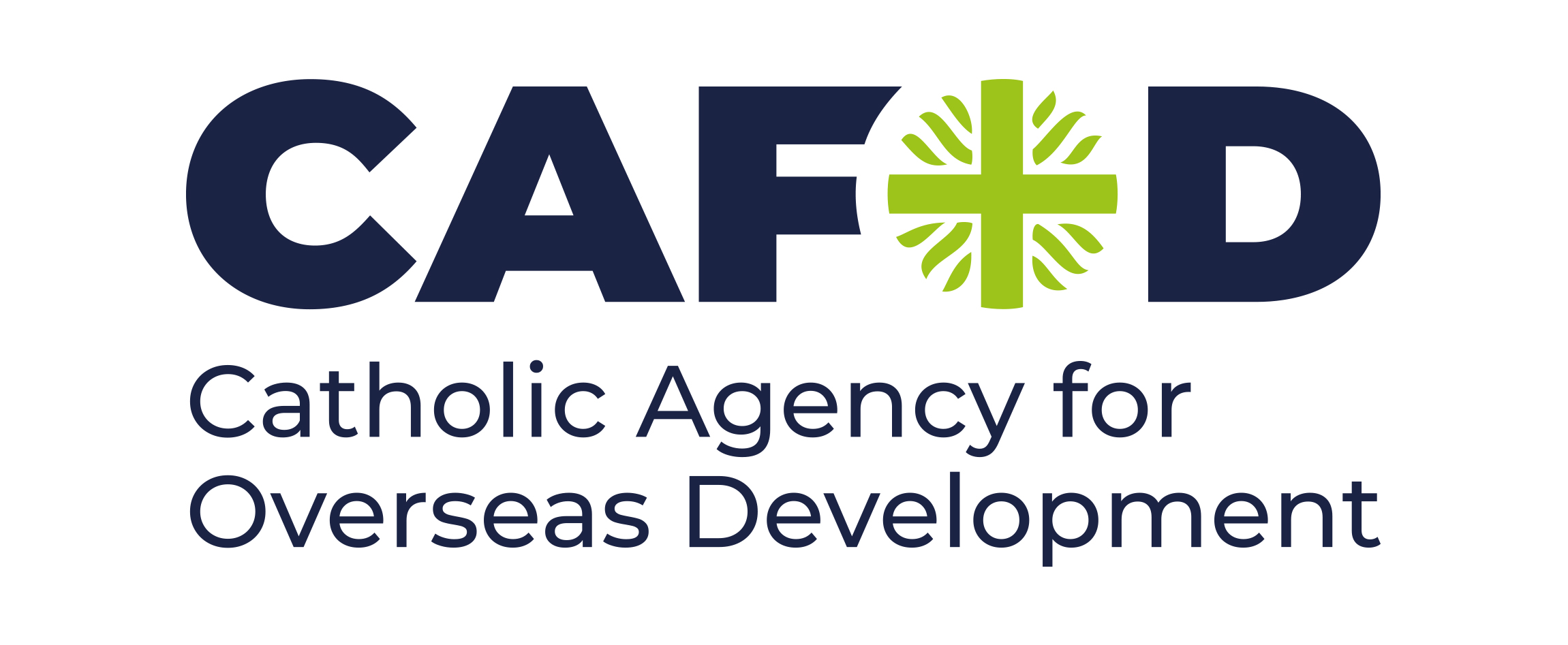 Photo credit: Thom Flint, CAFOD
Photo 
8
Key quote
‘‘I think we need to continue to educate other young people to leave the streets and show them the benefit of learning how to build a better future.’’
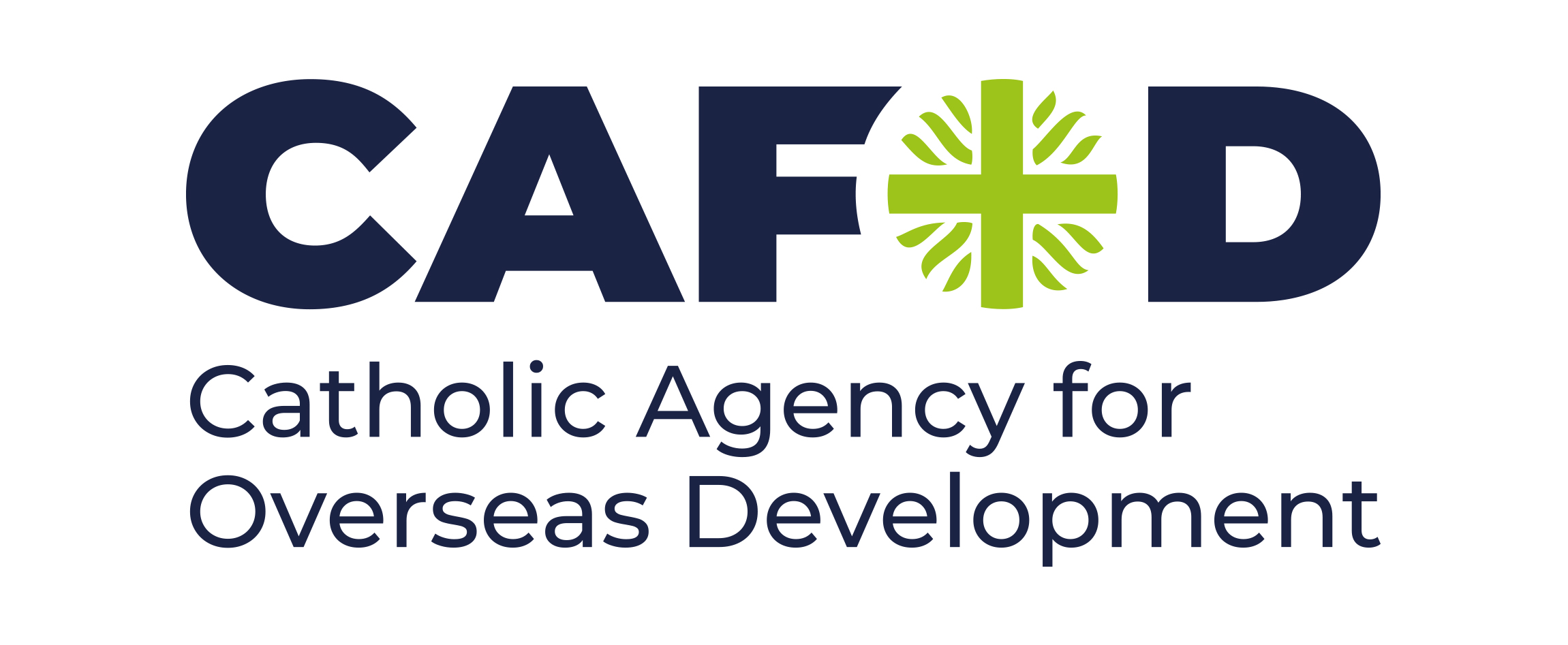 Photo credit: Thom Flint, CAFOD
Photo 
9
Key quote
“This training is a way for me to redeem myself with my family, for me to rebuild and correct the mistakes I’ve made in the past. I dream of becoming a great seamstress after the training. Even though I had done some silly things in the past, I want my parents to be proud of me.’’
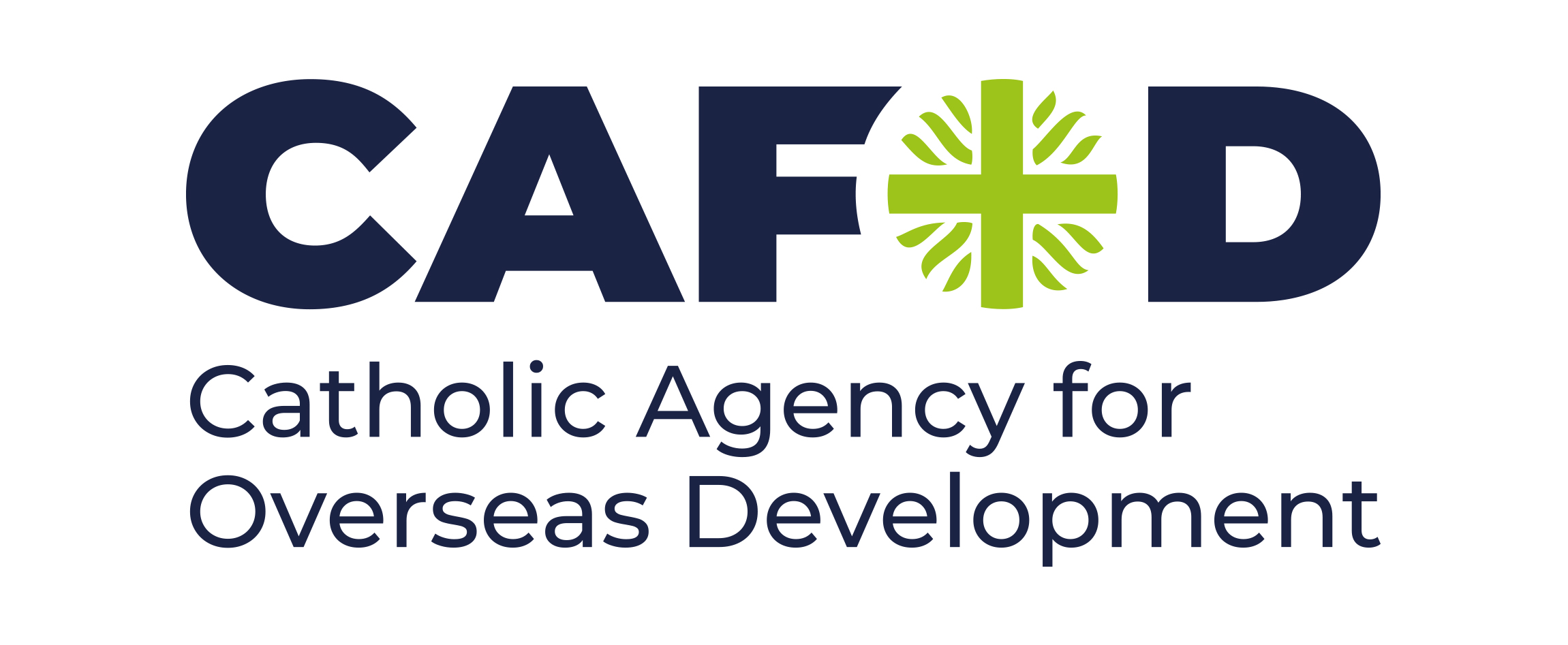 Photo credit: Thom Flint, CAFOD
Photo 
10
Key quote
“I’m happy that my children are going to school. Keeping my two younger children in school is crucial to me. I regret that some of my older children were not educated, and I want a better future for the younger ones. Education will empower them and give them a chance to grow differently from their elders.”
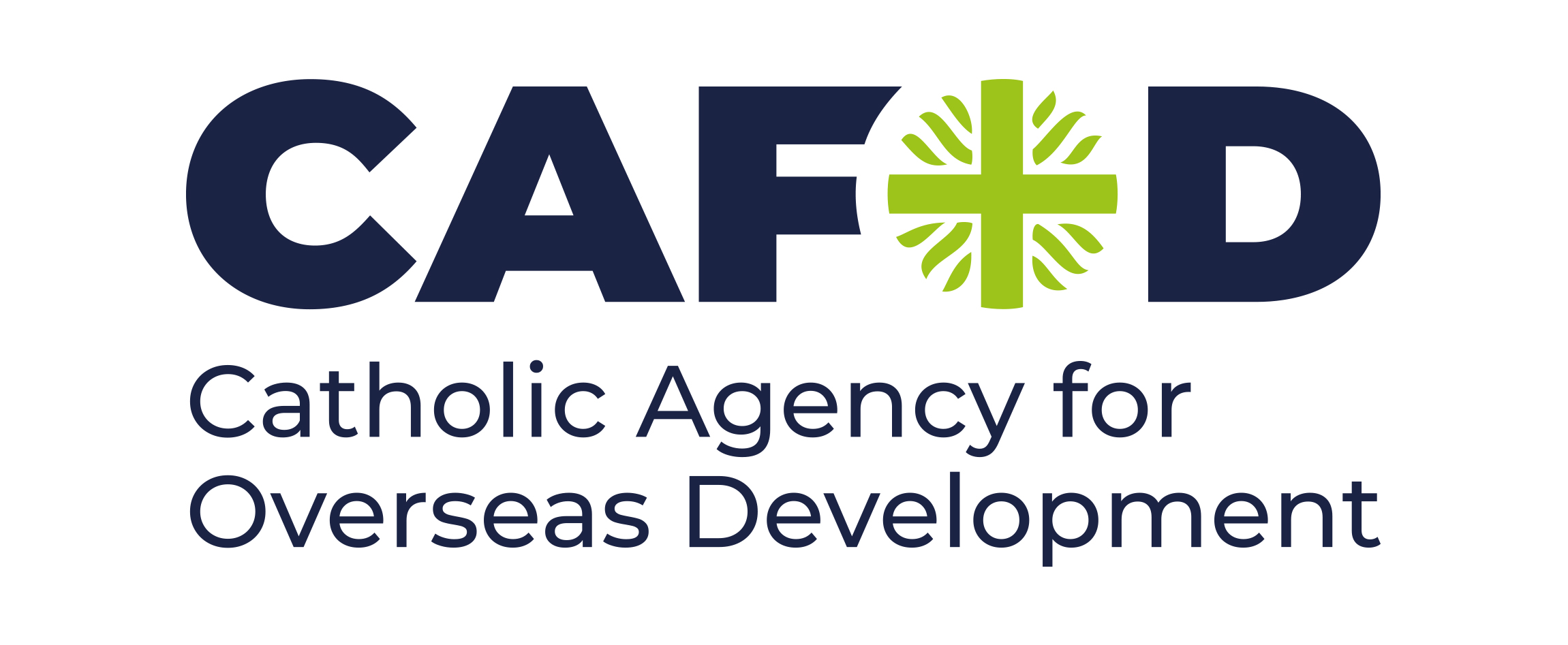 Photo credit: Thom Flint, CAFOD
Photo 
11
Key quote
“There were times when we would get sick and for parents to get money to take you to the hospital, they had to get loans from people to borrow money. And also now the problem would come for time to pay back that borrowed money.”
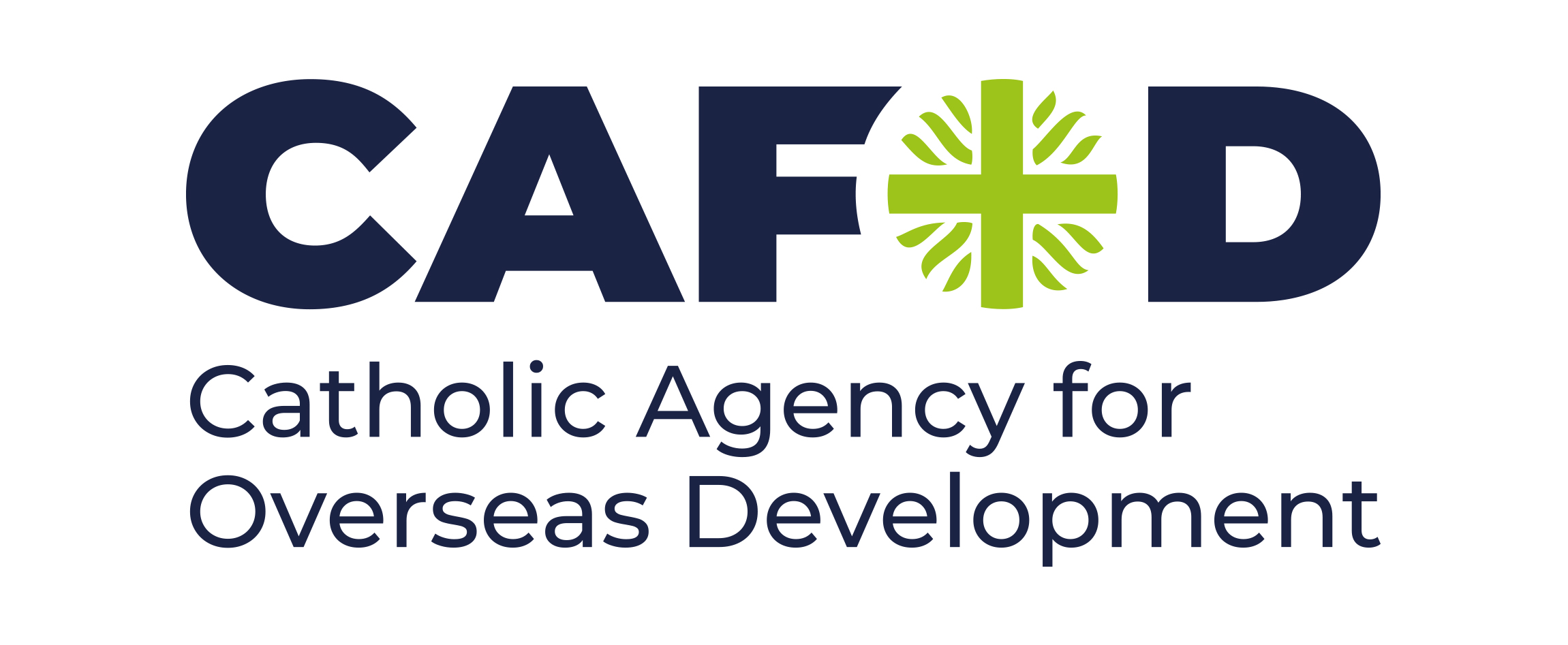 Photo credit: Thom Flint, CAFOD
Photo 
12
Key quote
“To give people a second chance is to save them.”
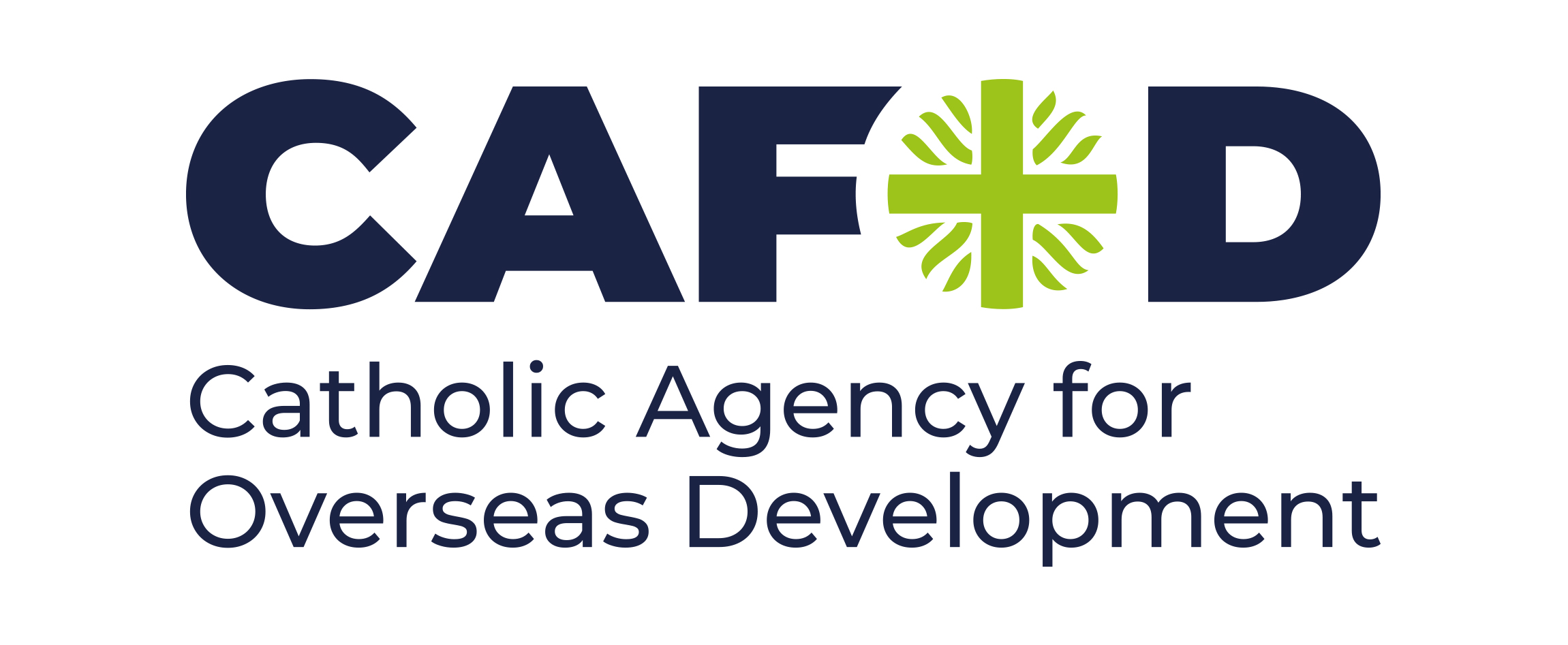 Photo credit: Thom Flint, CAFOD